УРОКОКРУЖАЮЩЕГО МИРАВО 2 КЛАССЕ
Тема урока:«МИР ИСКУССТВА»
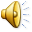 И. И. Шишкин  «Утро в сосновом лесу»
Спасибо!